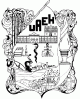 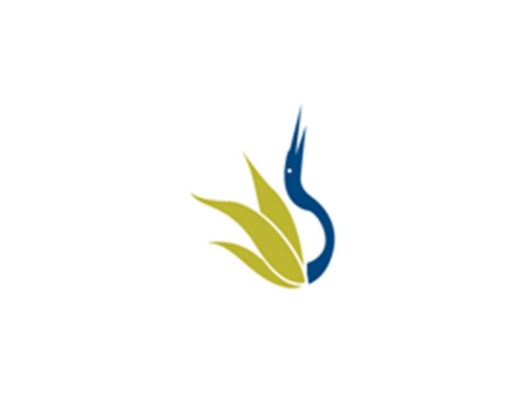 UNIVERSIDAD AUTÓNOMA DEL ESTADO DE HIDALGO
ESCUELA SUPERIOR DE ZIMAPÁN
Licenciatura en Contaduría

Tema: 1.	Que son las Remuneraciones

L.C. Adriana Espino Beltran

Enero – Junio 2014
Tema: Que son las Remuneraciones

Resumen (Abstract)

Una remuneración es la cantidad de dinero o cosa con que se paga un trabajo. Toda persona que trabaja tiene derecho a una remuneración equitativa y satisfactoria, que le asegure una existencia conforme a la dignidad humana sueldo, salario o retribución.

Remuneration is the amount of money or thing with a job pays. Everyone who works has the right to just and favorable remuneration that ensures an existence worthy of human dignity wages, salary or remuneration.

Palabras clave: (keywords)

Remuneración, Retiro, Indemnización, pensión, ausencias, PTU

Compensation, retirement, compensation, pension, absences, PTU
Objetivo general: 

Instruir al estudiante para diseñar y operar el sistema de información financiera y determinación de costo de las entidades económicas a las que preste sus servicios, generando resultados financieros que le permitan tomar las decisiones a los usuarios de la información y sea de utilidad para todos aquellos interesados en el estudio y análisis de la misma.
Nombre de la unidad:

Obligaciones Laborales,  Boletín D-3
 

Objetivo de la unidad:

Conocer las bases  para cuantificar el monto de pasivos por obligaciones laborales así como el costo neto del periodo de las  obligaciones y las reducciones o extinciones anticipadas cuando estas ocurran.
Tema:

QUE SON LAS REMUNERACIONES

Introducción:

La NIF D-3 tiene como objetivo establecer las normas para el reconocimiento contable de los beneficios que una entidad otorga a sus empleados.

Debe ser aplicada por todo tipo de entidades que emiten estados financieros
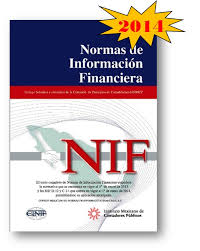 Desarrollo del Tema:

Los beneficios a los empleados:
Son aquellos otorgados al personal que incluyen toda clase de remuneraciones que se devengan a favor del empleado y/o sus beneficiarios a cambio de los servicios recibidos del empleado.

CLASIFICACIÓN DE LOS BENEFICIOS

Beneficios a corto plazo
Beneficios a  largo plazo
Beneficios por retiro 
Beneficios por terminación
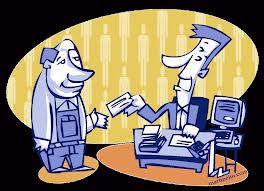 BENEFICIOS A CORTO PLAZO
Deben ser pagaderos dentro de los 12 meses siguientes al cierre del ejercicio
Sueldos, salarios y aportaciones  a instituciones de seguridad social
Ausencias compensadas ( vacaciones, prima vacacional, ausencias por enfermedad
PTU e incentivos
Beneficios en especie ( Atenciones medicas, utilización de casas y automóviles, despensa, vestido, becas, bienes y servicios no onerosos)
Prestaciones en especie: Son aquellas prestaciones consistentes en la entrega de un bien o un servicio.
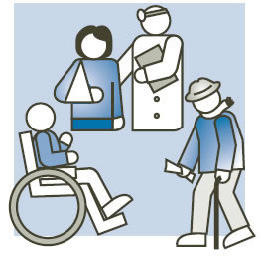 Previsión social: Son las erogaciones efectuadas por los patrones a favor de sus trabajadores que tengan por objeto satisfacer contingencias o necesidades presentes o futuras, así como el otorgar beneficios a favor de dichos trabajadores, tendientes a la superación física, social, económica o cultural, que permitan el mejoramientos en su calidad de vida y en la de su familia.
Ausencias con derechos acumulativos 
Son aquéllas cuyo disfrute puede diferirse  de manera tal que los derechos correspondientes pueden ser usados en periodos  posteriores, siempre que en el periodo actual no se hayan disfrutado enteramente.
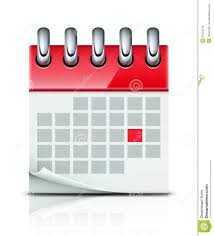 Irrevocables: Cuando los empleados tienen derecho a recibir una compensación en efectivo por las ausencias no disfrutadas, en caso de abandonar la entidad.
Ausencias compensadas 
Son las que la entidad pueden  remunerar a los empleados dándole derecho a ausentarse del trabajo por razones muy variadas.
Revocables. : Cuando los empleados no tienen derecho a recibir una compensación en efectivo por las ausencias no disfrutadas, en caso de abandonar la entidad.
Ausencias compensadas no acumulativas
Cuando tales ausencias hayan ocurrido efectivamente. No se trasladan al futuro, caducan si no son utilizadas enteramente en el periodo actual y, por ende no generan derecho a los empleados a cobrar el monto de los mismos en caso de abandonar la entidad.
Beneficios a  largo plazo
Si son pagados a mas de12 meses siguientes al cierre del ejercicio
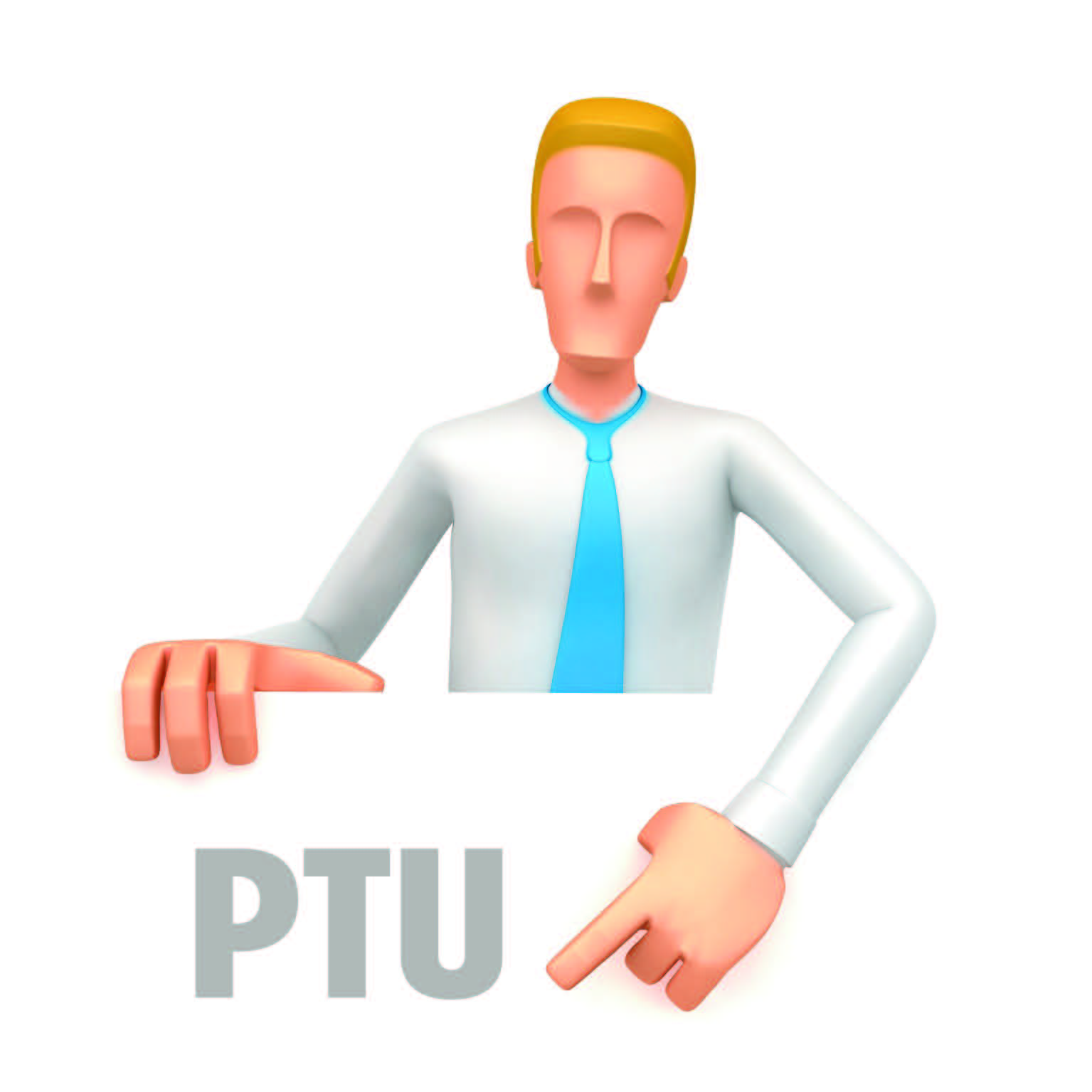 Ausencias compensadas
Bonos e incentivos por antigüedad
Beneficios por invalidez temporal o permanente 
PTU asumida 
Incentivos pagaderos a partir de los doce meses siguientes al cierre del periodo en el que los empleados han prestado los servicios correspondientes.
PTU LEGAL: La participación de los trabajadores en un porcentaje del 10% de la utilidades de las entidades en que prestan sus servicios.
PTU DIFERIDA. Es una provisión asociada con la PTU LEGAL donde se reconocen los efectos acumulados atribuibles a las diferencias temporales por pagar o por recuperar derivadas de la comparación entre la base contable y fiscal de un activo o pasivo.
Beneficios por retiro
Son remuneraciones que se pagan al empleado y/o sus beneficiarios, al alcanzar este empleado su edad de jubilación o con posterioridad a ésta y, en algunos casos con anterioridad a esta, si alcanzan  su condición de elegibilidad.
Pensiones
Primas de antigüedad
LAS PENSIONES.- Corresponden a los beneficios al retiro del empleado, deben pagarse al alcanzar la edad de retiro a partir de la fecha..
PRIMA DE ANTIGÜEDAD.- Es el derecho que tiene el empleado a recibir remuneraciones al retiro, que corresponde a un número de días de salario por cada año de servicio prestado.
Clasificación de los beneficios por retiro
Planes de contribución definida 
Planes de beneficios definidos
Planes de beneficios definidos: Son aquellos donde la responsabilidad de la empresa termina hasta la liquidación de los beneficios
Planes de contribución definidos: son aquellos montos que la empresa acepta entregar montos de efectivo preestablecido en un fondo de inversión, determinado y en que los beneficios del empleado consistirán en la suma de dichas aportaciones, más o menos las ganancias o pérdidas en la administración de tales fondos.
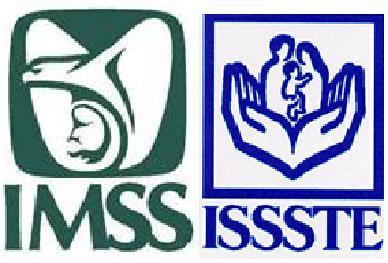 OTROS PLANES
Planes gubernamentales: Son los establecidos por la legislación para la protección de salud, vivienda, retiro, administrados directa e indirectamente., por entidades gubernamentales que afectan a las entidades.
Planes multi patronales: Son planes de contribución definida o de beneficios definidos de entidades que no están bajo control común (distintos de los planes gubernamentales.
Beneficios por terminación
Corresponden a las remuneraciones que deben pagarse al término de la relación laboral cuando esta ocurra antes del empleado llegue a su edad de jubilación o condición de elegibilidad.
Indemnizaciones
Liquidaciones
Gratificaciones adicionales
Gastos médicos
Primas de antigüedad, por muerte, invalidez, separación voluntaria o despido.
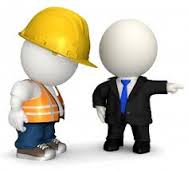 Bibliografía del tema:

Instituto Mexicano de Contadores Públicos (2014). Normas de Información Financiera. México: ANFECA.
C.P. Efraín Lechuga Santillán (2014). Fisco Agenda. México: ISEF.
Alberto Trueba Urbina (2014). Ley Federal del Trabajo. México: Porrúa.